Massive General Relativity
Gregory Gabadadze
NYU
(C. de Rham, GG,    2010)
(C. de Rham, GG, L. Heisenberg, D. Pirtskhalava, 2010)
(C. de Rham, GG,  A.J. Tolley 2010)
(works in progress)
Motivation:
Construct a classical ghost-free massive extension of 
General Relativity (fundamental question of classical FT)
Mass = Hubble parameter  today;  technically natural; study cosmic self-acceleration due to graviton mass
Screening of large scale sources such as vacuum energy:   the cosmological constant problem
Important  for our work (and for this talk) milestones:
A  linear theory of massive spin-2 with 5 dof    (Fierz and Pauli, 1939)
No continuous limit of FP  to massless theory  (van Dam, Veltman;  Zakharov, 1970)
Continuity can be restored   due to nonlinearities  (Vainshtein, 1972)
The nonlinearities  introduce the sixth dof (ghost)  (Boulware, Deser, 1972)
Theories from extra dimensions (DGP 2000  and its extensions) and their 
connection with massive gravity (Deffayet, Dvali, GG, Vainshtein, 2001)
The sixth mode (BD ghost) can be  conveniently identified in the decoupling limit of a covariant 4D theory  (Arkani-Hamed, Georgi, M. Schwartz, 2002)
No sixth mode in the decoupling limit of DGP, the cubic Galileon 
(Luty, Porrati, Rattazzi, 2003),  and its generalizations 2008 ->
Massive gravity beyond Fierz-Pauli (FP) action:
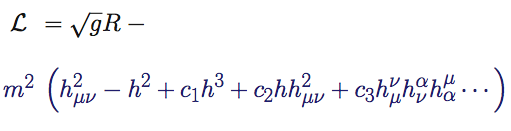 A guiding principle for the coefficients of the nonlinear  terms?
Are these infinite number of terms an expansion of something?
Anything interesting for cosmology?
Massive gravity beyond Fierz-Pauli (FP) action:
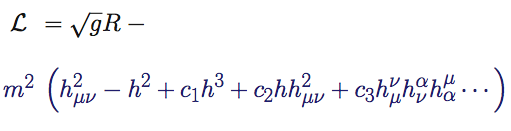 A guiding principle for the coefficients of the nonlinear  terms?
YES:  absence of ghost in the decoupling limit    (C. de Rham,  GG)
Are these infinite number of terms an expansion of something?
YES:  resummation once the above condition satisfied  (C. de Rham, GG, A.J. Tolley)
Anything interesting for cosmology?
We think so (C. de Rham, GG, L. Heisenberg, D. Pirtskhalava), also works in progress
A toy model: massive  Abelian gauge field
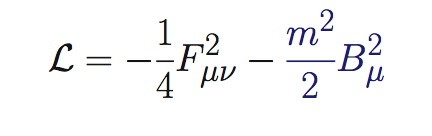 No symmetry. Very naively, 4 dof  from 4 components of B; however,  no time derivative of B_0,  hence, only   3 dof
The 3 dof can be identified in either the Lagrangian or Hamiltonian formalisms; we use the Stuckelberg trick:
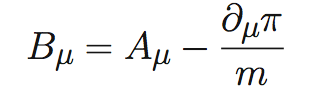 The Lagrangian is invariant w.r.t. simultaneous transformations  of A  and pi.  Gauge fixing A leaves 2 dof in it,  pi ads as 3rd, helicity-0, dof
In the decoupling limit this is more manifest:
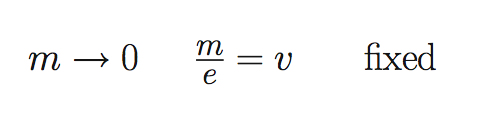 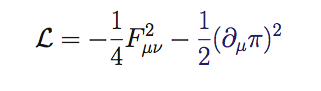 two helicity-1 states are decoupled from helicity-0  
(the latter decouples from conserved sources)
Illustrative terms for helicity-0  of massive GR
A generic  choice of the nonlinear terms: ill-defined Cauchy problem due to the cubic term   BD ghost on local backgrounds
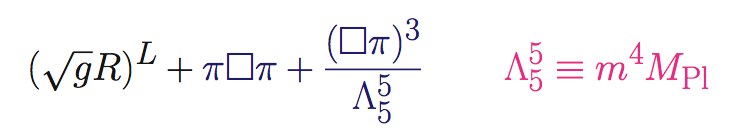 A special choice of the nonlinear terms well-defined Cauchy problem  no BD ghost on local backgrounds
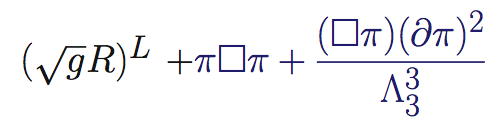 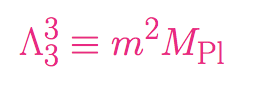 Covariant formulation of massive gravity
Introduce four scalar fields
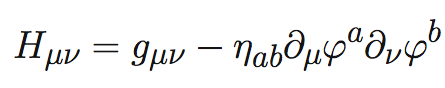 In the Unitary Gauge:
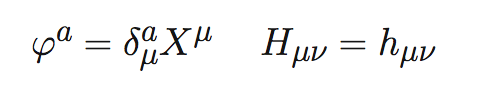 Invariant Lagrangian in terms of tensors g and H
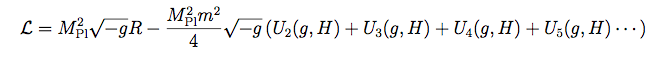 where
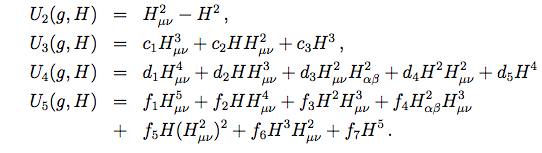 Stuckelberg fluctuations :
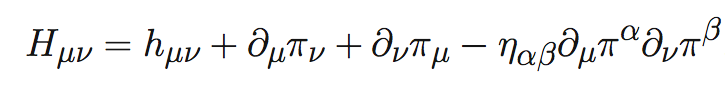 Decoupling  limit:
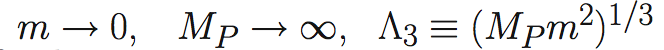 Dropping the helicity-1 mode (for simplicity) and focusing 
on the helicity-0
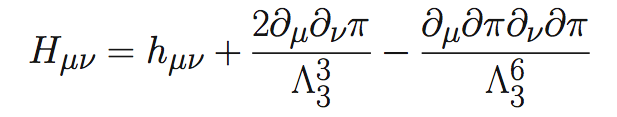 The exact Lagrangian in the decoupling limit:
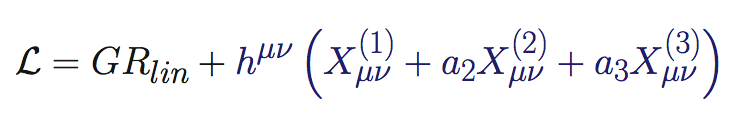 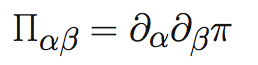 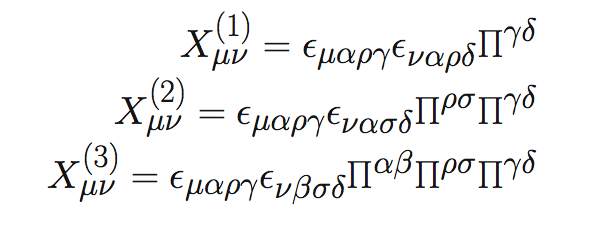 The Lagrangian is exactly invariant under linear   diffeomorphisms, as well as under the shift and Galilean transformations of  the helicity-0
Cosmology in the decoupling limit: scales <<1/H
Modified Einstein equation:
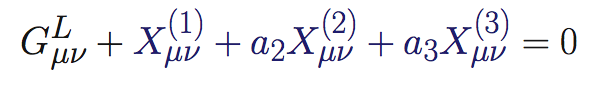 Equation for the helicity-0 mode (schematic form)
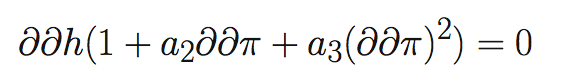 A solution:
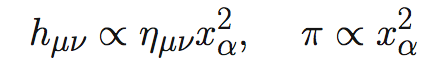 This is selfaccelerated solution: restoring powers of m at scales  <<1/H
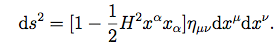 where H is proportional to m
Introducing matter  one gets the Friedmann equation:
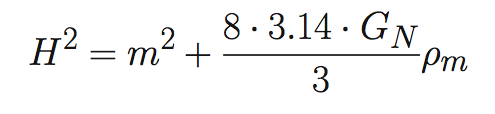 In this approximation identical to LambdaCDM
Fluctuations above the selfaccelerated solution :
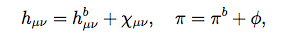 Resulting Lagrangian for the fluctuations:
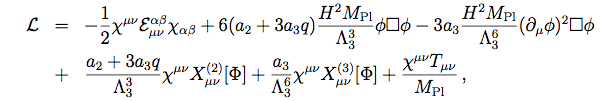 No ghost for a broad range of the two parameters
Fluctuation for the helicity-0 decoupled from sources in the linearized approximation, hence predictions very close to those of LambdaCDM
Expected to deviate from LambdaCDM by  nonlinear and  nearly the Hubble scale effects
Degravitation:
(Dvali, GG, Shifman 2002)
(Arkani-Hamed, Dimopoulos, Dvali, GG, 2002)
(Dvali, Hofmann, Khoury, 2007)
(C. de Rham, GG, L. Heisenberg, D. Pirtskhalava, 2010)
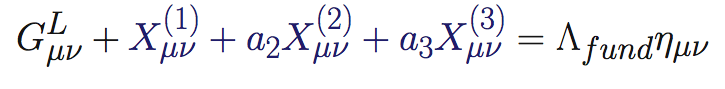 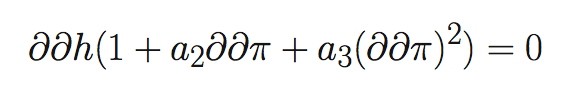 A flat solution for an 
arbitrary vacuum energy
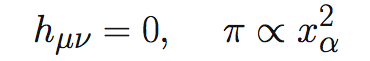 However, there is the  fifth force problem
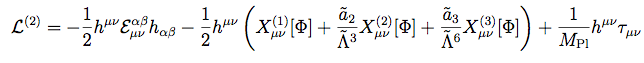 On this solution the Vainshtein scale is determined 
by the vacuum energy  itself
Fluctuations of the helicity-0 become strong at a certain high UV scale, and the Vainshtein screening is postponed to unacceptable short distance scales
Degravitation could have taken place in early universe when fifth force was not measured, however, not clear how to match this solution to ordinary cosmology
Resummation  of the infinite series of nonlinear terms:
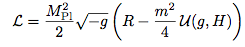 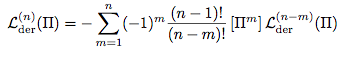 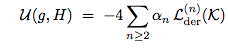 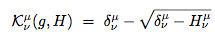 A “simplest” example of the resumed Lagrangian
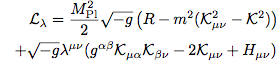 Here, K is an independent field; the constraint from the 
Lagrange multiplier has an exact solution
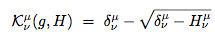 Resummed Hamiltonian
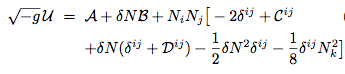 Very special coefficients, maintain the Hamiltonian constraint in the quartic order (easiest to see is to redefine the shift)
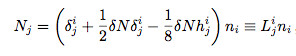 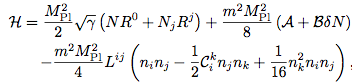 What is the exact cosmology of the resummed theory?
Works in progress
G. D’Amico,  C. de Rham, S. Dubovsky, GG, D. Pirtskhalava, A.J. Tolley
(what follows is some preliminary discussions)
There is no exactly homegeneous  and isotropic cosmology:  
                       1.   Linearized Fierz-Pauli theory
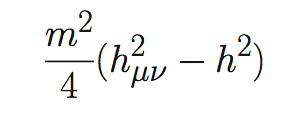 This term in the action (in the unitary gauge) leads to the following consequence of the Bianchi identities:
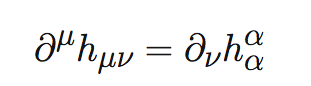 Assuming homogeneity (in the unitary gauge) implies:
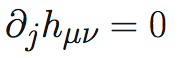 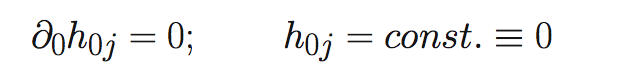 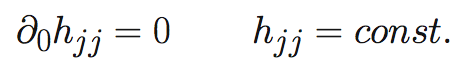 Hence no homogeneous and isotropic solutions except Minkowski 

There can exist homogeneous  but not isotropic; 
or isotropic but not homogeneous (or both non’s).
There is no exactly homegeneous  and isotropic cosmology:  
                2.   Full  theory (the resummed Lagrangian)
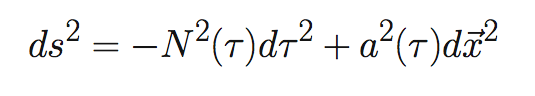 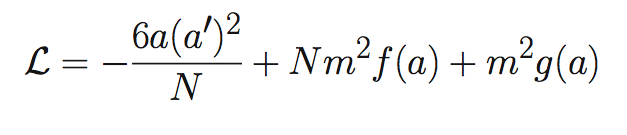 Variations of the above Lagrangian w.r.t. N and a  necessarily lead to:
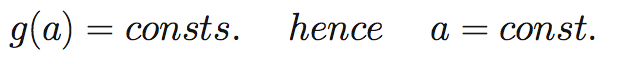 Fundamental reason:  absence of BD ghost imposes  a constraint which 
is not  compatible  with exactly  FRW metric. However, evolution can be 
approximately FRW before reaching large  scales.
So far we’ve discussed hard mass.  Dynamically generated  mass:
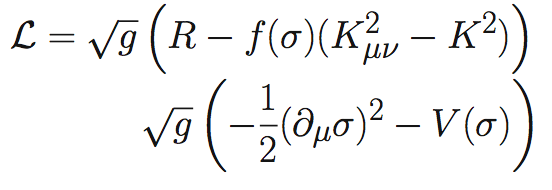 VEV of sigma determines the mass (V could even be zero)
There exist a choice of f and V for which the sigma fluctuations are also Galileons (resulting in two Galileons coupled to a tensor field)
FRW solutions possible, the constraint determines sigma, however, the evolution never transitions to that of the hard mass theory,  the dynamical mass theories are very different.
Conclusions:
Strong theoretical evidence that Massive General Relativity  exists  as a consistent ghost-free classical theory (decoupling limit Lagrangian; Hamiltonian constraint in quartic order).  

It has ghost-free selfaccelerated solution in the decoupling limit; also has a degravitating solution. 

Interesting novel cosmology (inhomogeneous and/or anisotropic) at very large scales.